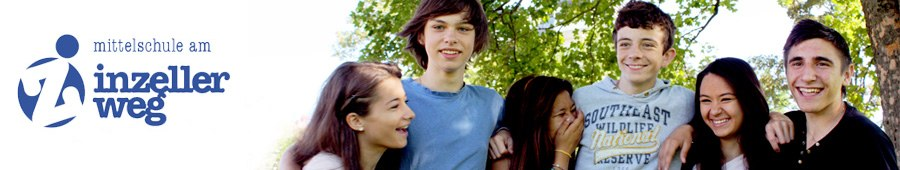 Die Mittelschule
Vorstellung der Schulart
https://www.inzellerweg.de/
“
“
Mittelschule? … Du bist aber mutig!
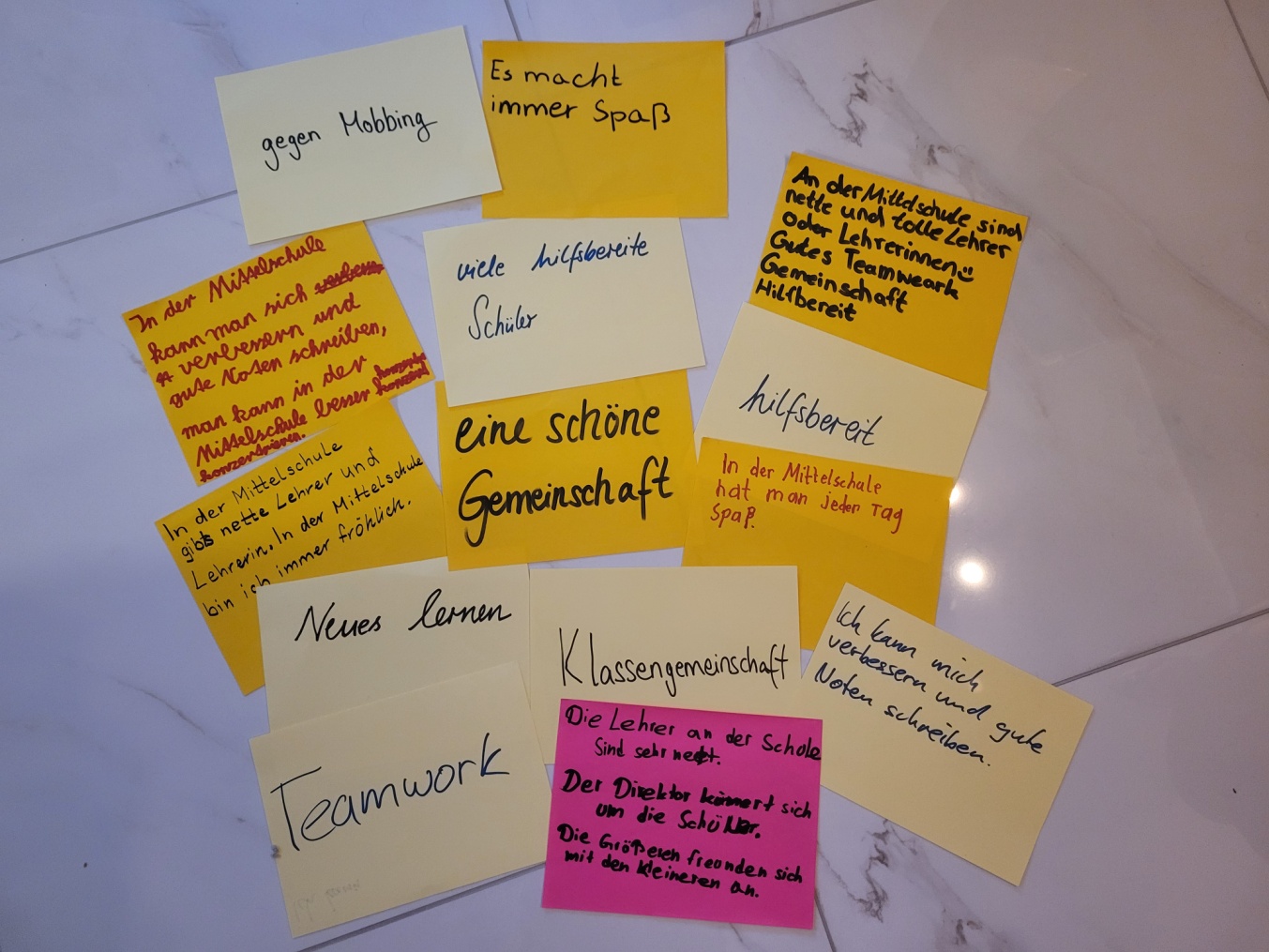 Section Break
Insert the title of your subtitle Here
Agenda
01
Was genau versteht man unter der Mittelschule?
02
Aktuelle Aufstellung
03
Was sind unsere Ziele?
04
Ziele für den M-Zug
05
Fächerkanon
06
Welche Abschlüsse gibt es?
07
Durchlässigkeit
08
Q & A
Was genau versteht man unter der Mittelschule?
01
03
02
04
Berufsorientierter Zweig
Regelzug
M-Zug
Angebote
Qualifizierender Mittelschulabschluss
Mittlere Reife
Ganztagesangebot im Schulverbund
3 BoZ-Fächer: Soziales, Wirtschaft, Technik
Aktuelle Aufstellung der MS Inzeller Weg
Engagiertes Schulteam, verstärkt durch
Klassenanzahl
Schüleranzahl
Lehrerschaft
13
ca.290
30
4+
davon 8 M-Klassen
Schülerinnen und Schüler aus vielen Nationen
Kolleginnen und Kollegen
engagierte Schulsozialarbeiter und ehrenamtliche Helfer
Was sind unsere Ziele?
Pädagogische Vorteile bei der Wissensvermittlung
Persönliche Entwicklung
Motivation und individuelle Förderung
 Fähigkeiten und Fertigkeiten
 Allgemeinbildung
Klassenlehrerprinzip und entsprechende  
  Betreuung
 Handlungs- und projektorientierter Unterricht
 Fächerübergreifendes Arbeiten
Berufsorientierung
Add Contents Title
Betriebspraktika
 Betriebserkundungen
Ziele für den M-Zug
Abschluss Mittlere Reife
Verleiht gleiche Berechtigung wie Abschluss an der Realschule / Wirtschaftsschule

 Die Ausbildung hat aber andere Schwerpunkte.
Schwerpunkte
Deutsch, Mathematik, Englisch, BOZ    (Berufsorientierungszweig: Wirtschaft, Technik, Soziales)

 Übertritt auch aus 7./ 8./ 9./ Klasse möglich
Der Fächerkanon
Deutsch
Mathematik
Englisch
Geschichte/Politik/Geografie

Natur und Technik
Wirtschaft und Beruf (Leitfach)
Wirtschaft und Kommunikation
Technik				Berufsorientierungszweig
Ernährung und Soziales
Religion / Ethik
Sport
Musik
Kunst
Welche Abschlüsse gibt es?
01
02
Erfolgreicher Mittelschulabschluss
Mittlerer Schulabschluss (M-Zug)
Qualifizierender Mittelschulabschluss
Erreichen des Jahrgangsziels in der 9.Klasse
Bestehen der Abschlussprüfung in der 10. Klasse: “MSA”
03
Bestehen der Abschlussprüfung in der 9. Klasse: “Quali”
Durchlässigkeit
Unser Schulsystem ist durchlässig nach oben und nach unten!
Je nach Leistungsfähigkeit kann ein Schüler sich von jeder 
Ausgangsposition aus „hocharbeiten“. 

 Für viele Kinder empfiehlt sich eher eine Strategie der 
kleinen Schritte nach oben.
Fragen?